Lectures in econometrics“Is that big?”
K foster
These narrations accompany lecture notes online.  We will be applying these in class so please listen to and/or read the notes before class.

I’m not narrating the first 30 or so pages of lecture notes, you should read those.
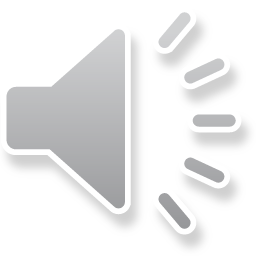 Sample average has a normal distribution
Sample average is good estimate of true mean (generally)
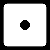 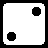 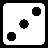 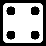 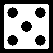 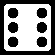 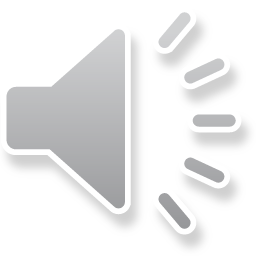 #
#
#,#,#
Roll a #
#,#,6
Representing rolls of the dice
6
#,6,#
6
etc….
#,6,6
6,#,#
6,#,6
Roll a 6
6,6,#
6,6,6
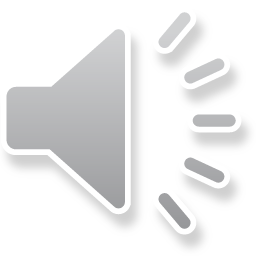 R code for dice rolls
# do one set of 10 rolls:
set.seed(12345)
x <- sample(6,10, replace = TRUE)
sum(x == 6)
 
# ---------------
NN = 100000
num_in_sampl <- rep(0,NN)
set.seed(12345)
for(indx in 1:NN) {
  x <- sample(6,10, replace = TRUE)
  num_in_sampl[indx] <- sum(x == 6)
}
 
h_s <- hist(num_in_sampl, breaks = c(-1,0,1,2,3,4,5,6,7,8,9,10))
prop.table(h_s$counts)
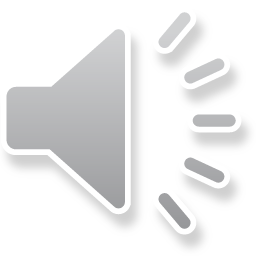 Think like a statistician
# create the population of people
set.seed(1)
prob_of_yes <- 0.45
population_values <- runif(1000)
pop_yes <- (population_values < prob_of_yes)
 
# check that value should be near 0.45 although not exactly
mean(pop_yes)
 
# now do this the long way, for a sample of size 30 from the population
sampl_size <- 30
s1 <- sample(pop_yes,sampl_size)
mean(s1)
# you could go through and create s2, s3, etc or get lazy and do this...
 
# number of times to do this
NN <- 100
 
samples_from_pop <- matrix(data = NA, nrow = 1, ncol = NN)
for (i in 1:NN){
  samples_from_pop[i] <- mean(sample(pop_yes,30))
}
hist(samples_from_pop)
 
# you can go through and play with sample size, population size, and how many different samples to take (NN)
Look at the world upside down
What if there were actually no relationship?

How big of a difference might I see in that case?

“How big is big?” (Dierdre McCloskey)

Law of Large Numbers
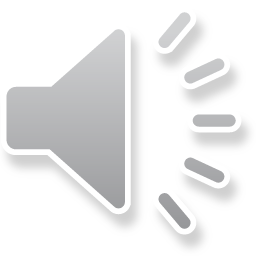 .
Standard error of average
sample average is distributed normally with mean of µ and standard error of
Z-Score
As N rises (as the sample gets larger) the standard error gets smaller – the estimator gets more precise 

Unbiased
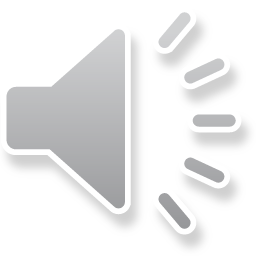